Figure 11. Case 4p-DY: Distribution of labeled cells following an injection of DY into the peripheral lower field ...
Cereb Cortex, Volume 18, Issue 3, March 2008, Pages 477–499, https://doi.org/10.1093/cercor/bhm061
The content of this slide may be subject to copyright: please see the slide notes for details.
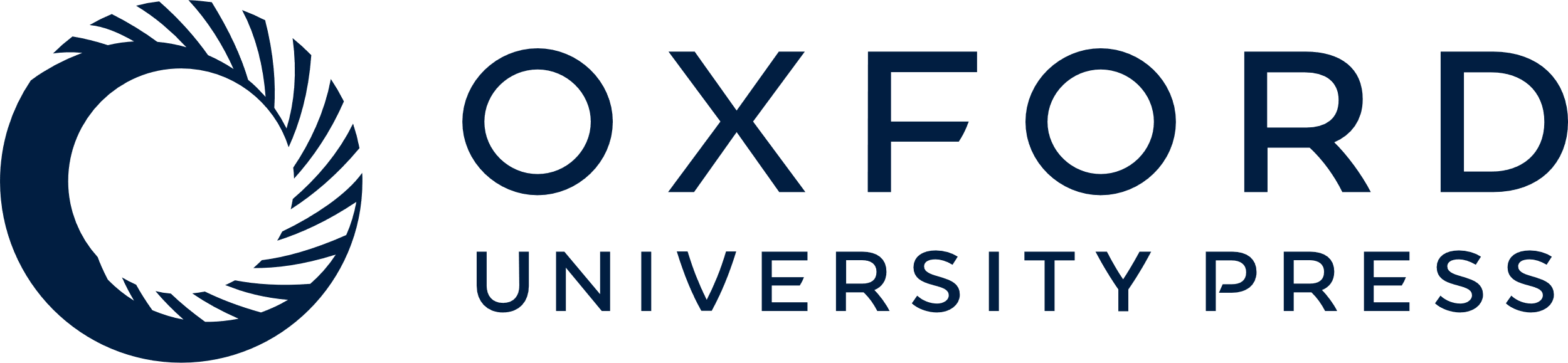 [Speaker Notes: Figure 11. Case 4p-DY: Distribution of labeled cells following an injection of DY into the peripheral lower field representation of V4. Abbreviations: ec, external calcarine sulcus; orb, orbital sulcus. For conventions, see Figures 1, 2, 5, and 6.


Unless provided in the caption above, the following copyright applies to the content of this slide: Published by Oxford University Press 2007.This is an Open Access article distributed under the terms of the Creative Commons Attribution Non-Commercial License (http://creativecommons.org/licenses/by-nc/2.0/uk/) which permits unrestricted non-commercial use, distribution, and reproduction in any medium, provided the original work is properly cited.]